Těžký život ve vodě-voda jako prostředí
Mgr. Jiří Hotový
Povodí Labe
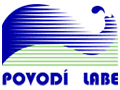 HUSTOTAcca 1000 kg/m3závisí na teplotě a rozpuštěných látkách
nadnáší – snazší pohyb
nejsou potřeba opěrné struktury
stromy x chaluhy
bezobratlí
plejtvák x slon
klade větší odpor při pohybu – je třeba hydrodynamický tvar
hydrostatický tlak
p = h. . g
každých 10 m tlak 1 atm
SALINITA - MOŘE
cca 35 ‰, převážně NaCl, dále Ca, Mg, K
vyšší – oblasti s velkým výparem, uzavřená moře (Rudé, Středozemní)
nižší – malý výpar, přítok řek (Balt)
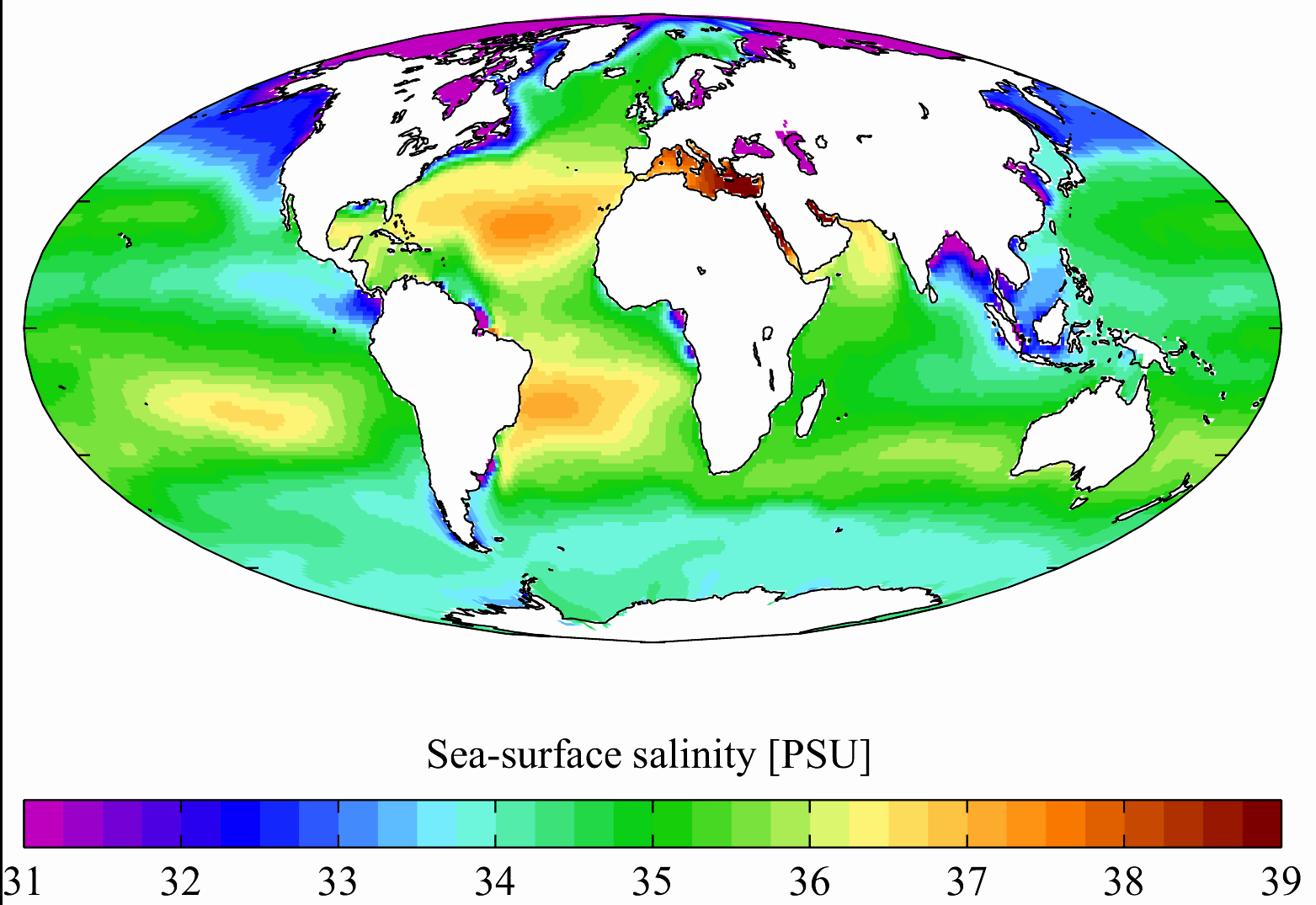 SALINITA - MOŘE
cca 35 ‰ (tj. 35 g solí v 1 litru)
zvyšuje hustotu vody (1025 kg/m3) – přítoky!
snižuje teplotu tuhnutí (-1,8°C)
relativně stálé pH 8,1 – 8,3

brakická voda – v oblasti míchání mořské vody a přítoku z řeky, salinita kolísá i podle přílivu a odlivu

„sladká“ voda – salinita 0,05 – 0,4 ‰ (100x nižší)
OSMOTICKÉ JEVY
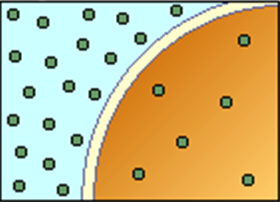 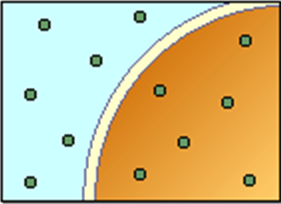 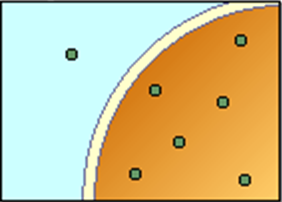 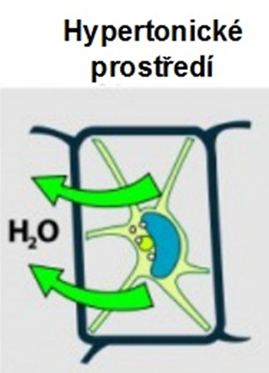 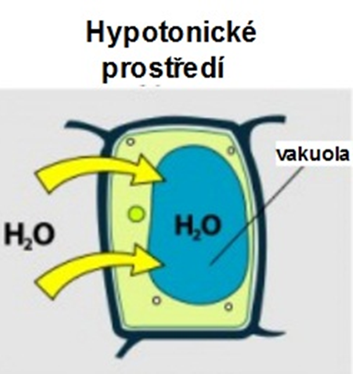 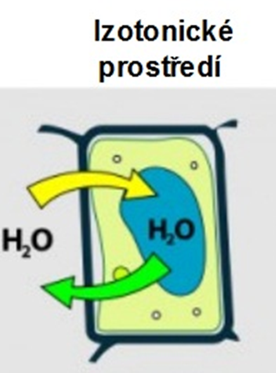 OSMOTICKÉ JEVY
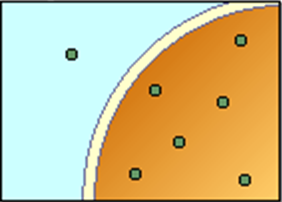 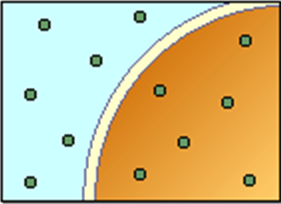 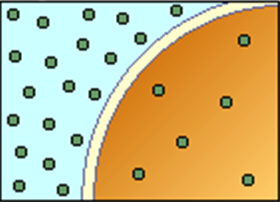 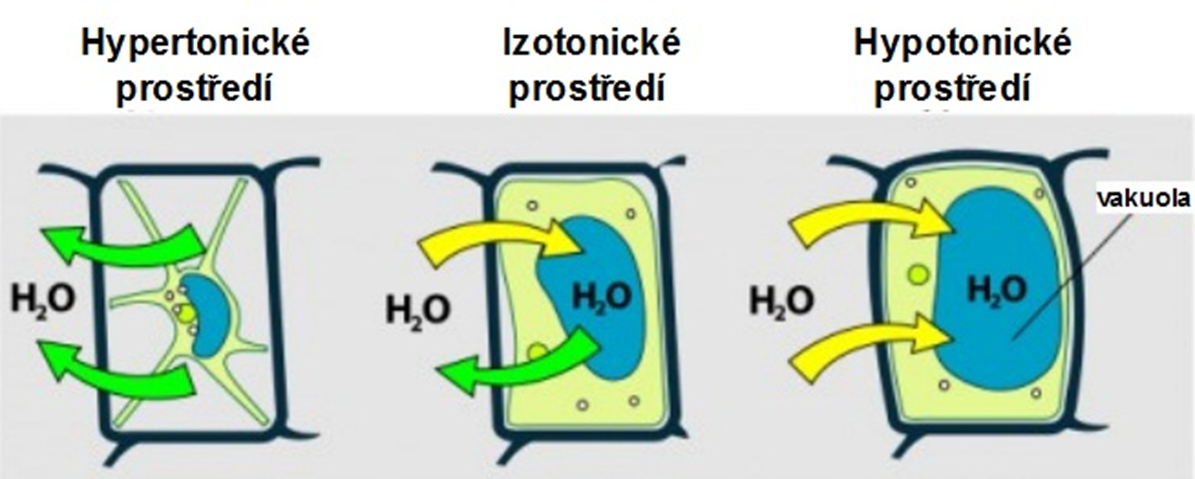 moře
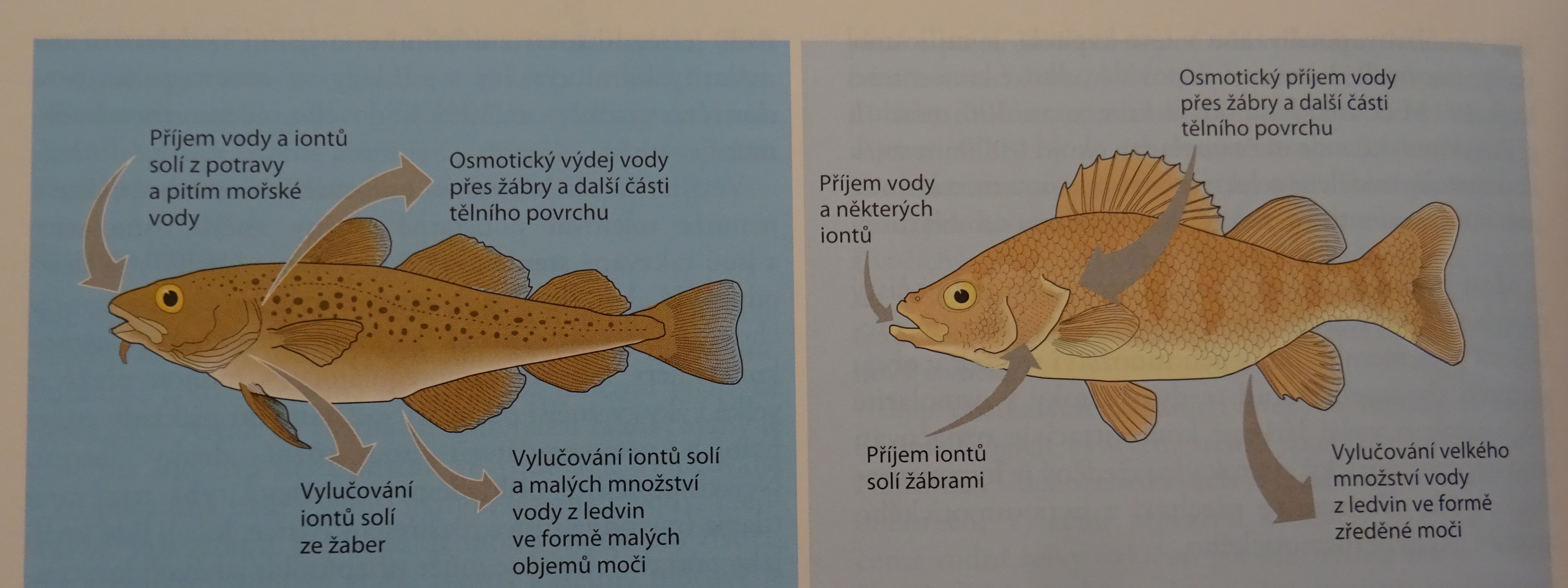 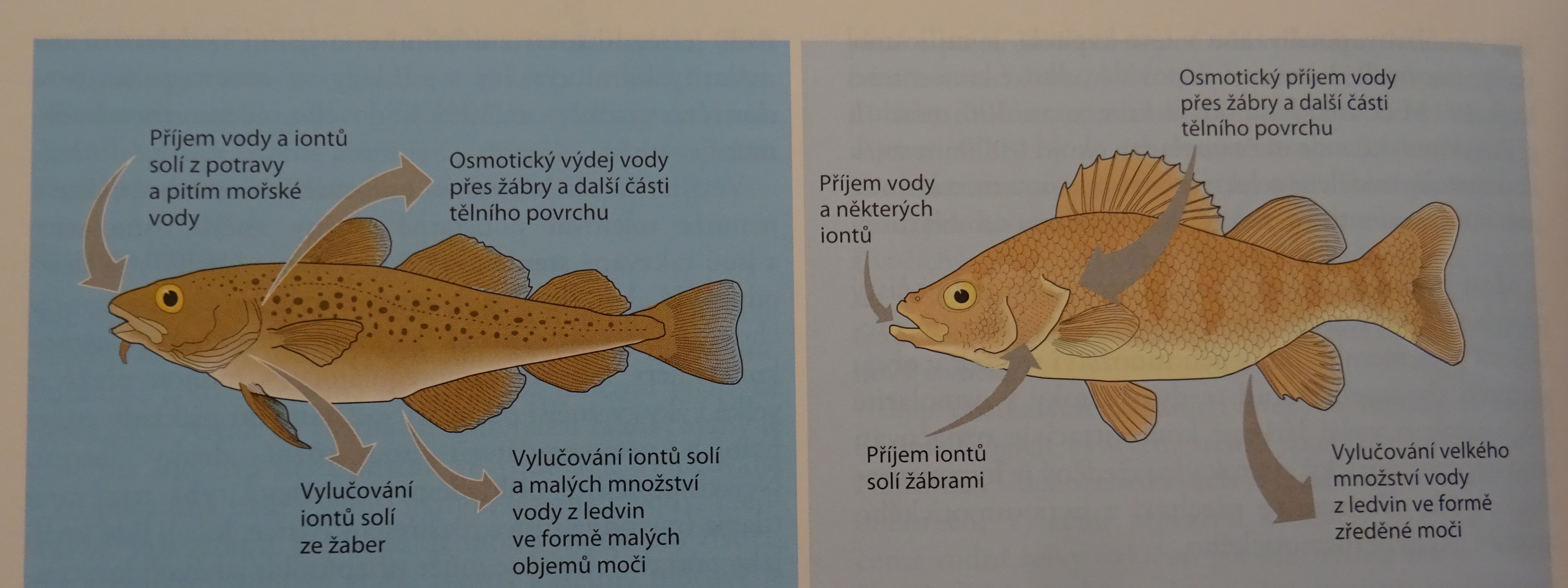 sladkovodní
TEPLOTA
vysoká tepelná kapacita vody
stabilita – malé denní i roční výkyvy
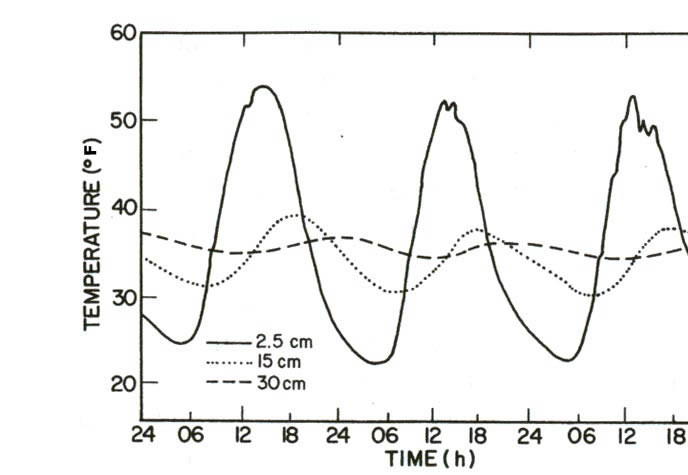 vzduch
hloubka, tekoucí
povrch
návrat organismů do vody, přezimování (larvy hmyzu)
TEPLOTNÍ ANOMÁLIE VODY
nejvyšší hustota při 4°C (v moři při 2°C)
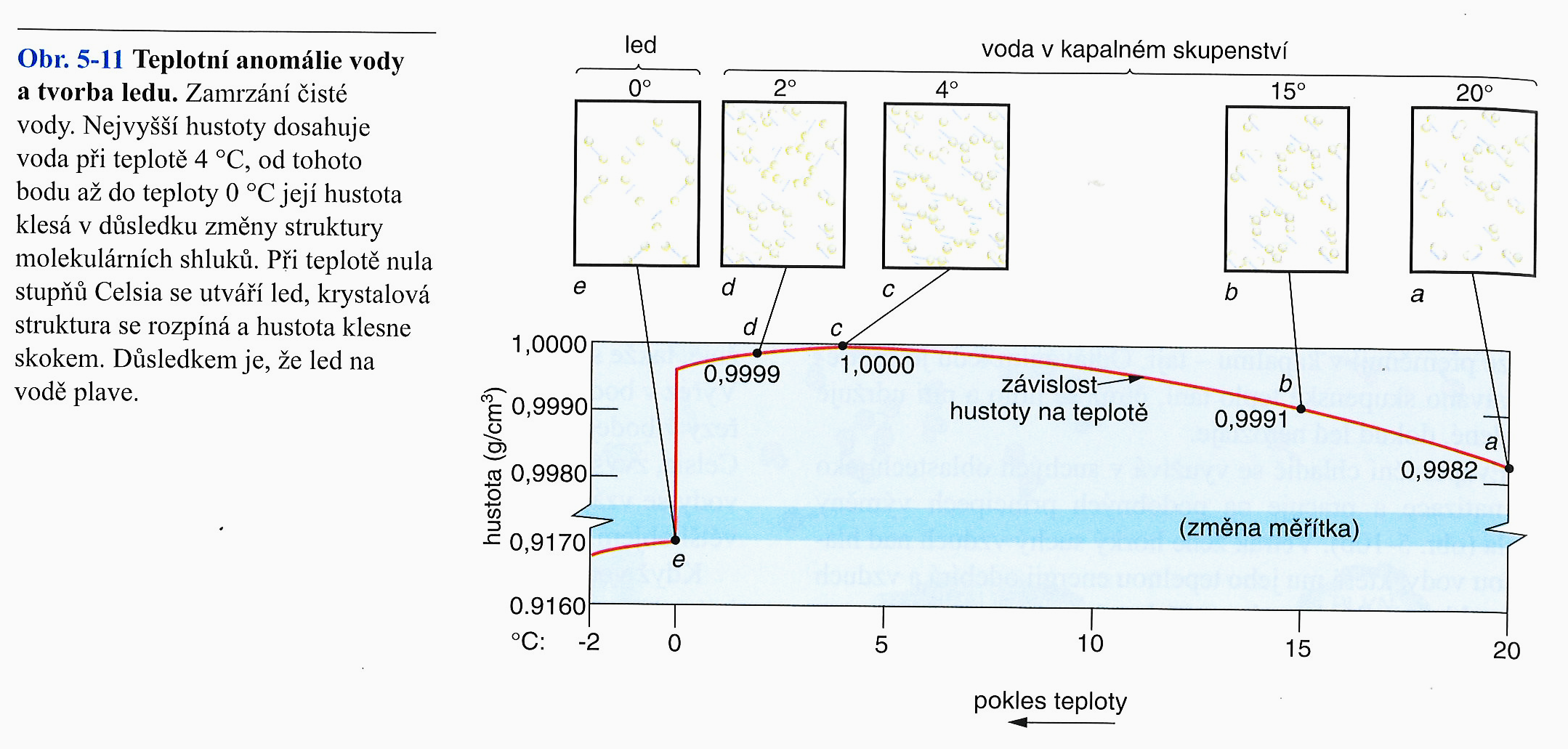 TEPLOTNÍ ANOMÁLIE VODY
nejvyšší hustota při 4°C (v moři při 2°C)
důsledky: led plave, voda zamrzá od hladiny
u dna voda s nejvyšší hustotou – kapalná, nezmrzlá – vhodné prostředí pro život
stratifikace(rozvrstvení)
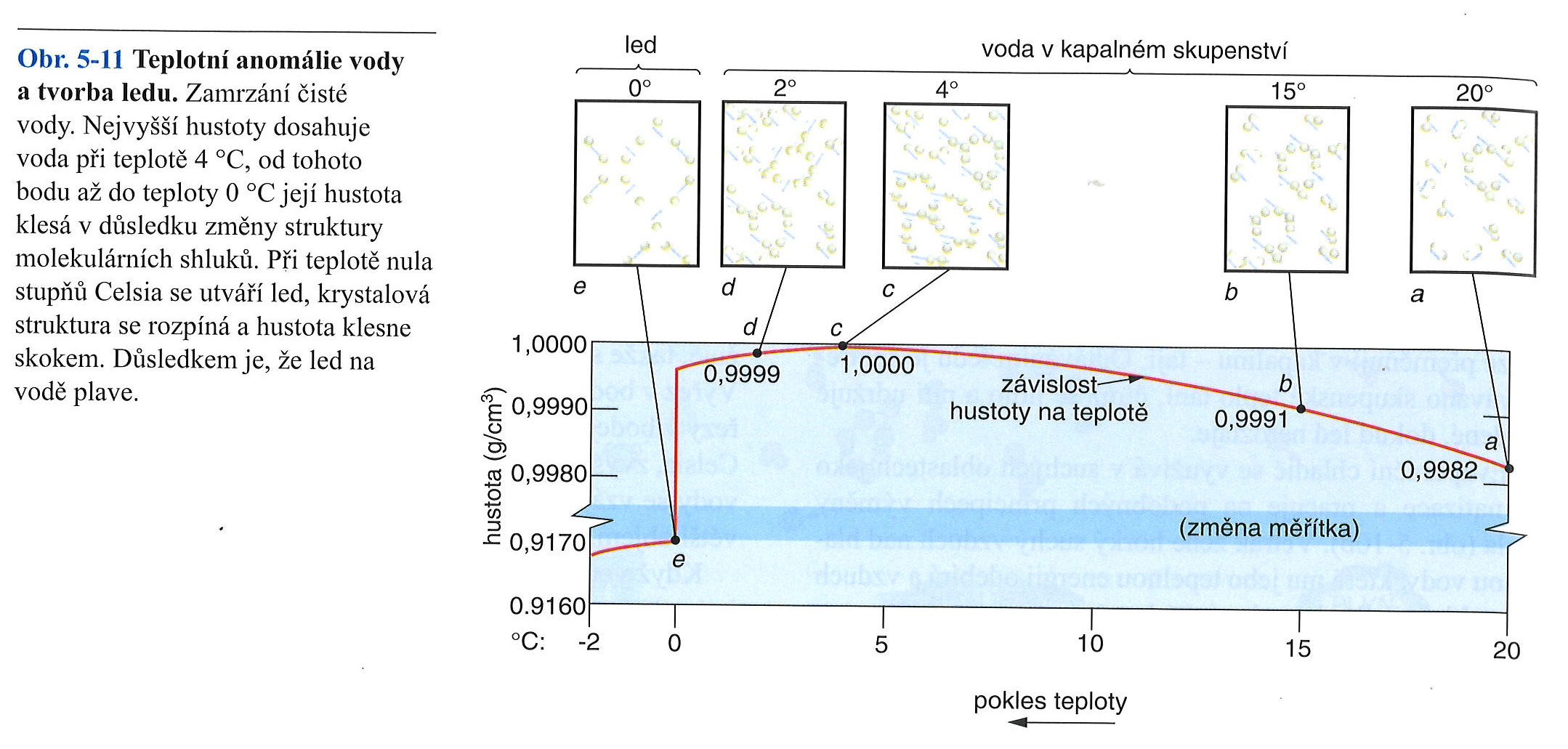 TEPLOTNÍ STRATIFIKACE
nejvyšší hustota při 4°C, teplejší i chladnější voda je lehčí, drží se nahoře
dlouhodobě jen v hlubších vodách (jezera, přehrady), krátkodobě i v mělkých (rybníky)
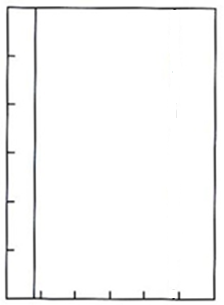 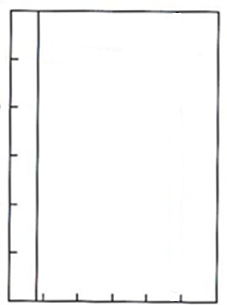 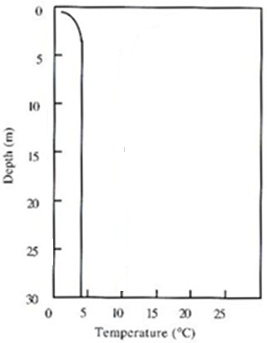 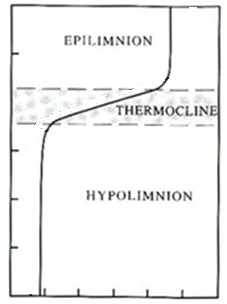 podzim
zima
jaro
léto
TEPLOTNÍ STRATIFIKACE
nejvyšší hustota při 4°C, teplejší i chladnější voda je lehčí
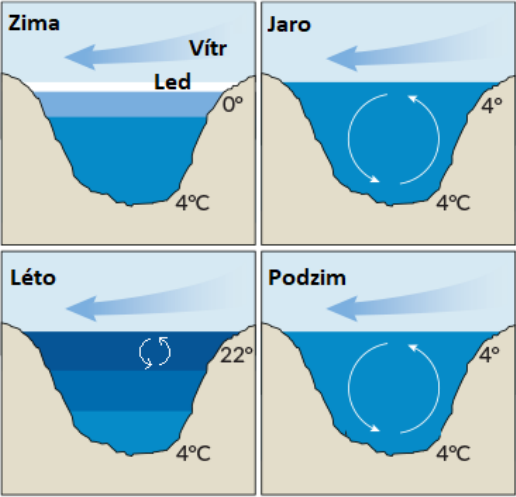 TEPLOTNÍ STRATIFIKACE
nejvyšší hustota při 4°C, teplejší i chladnější voda je lehčí, drží se nahoře
přehrada Seč, Chrudimka, 2019
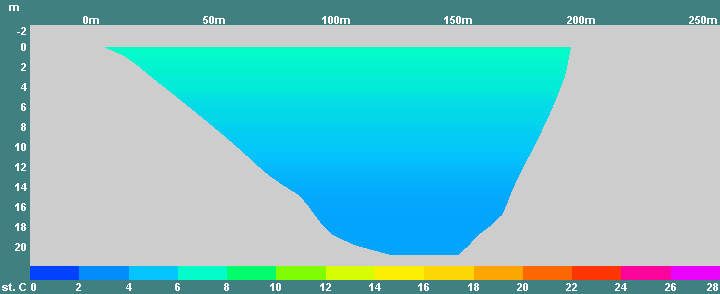 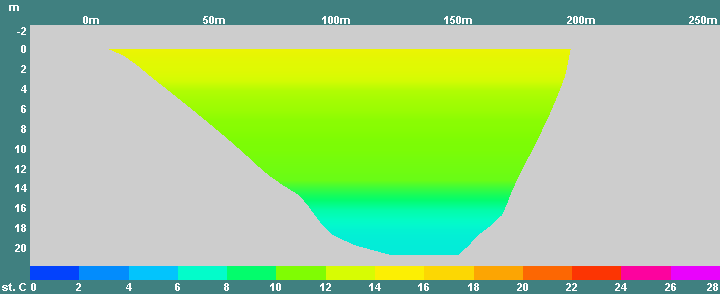 20.5.
25.3.
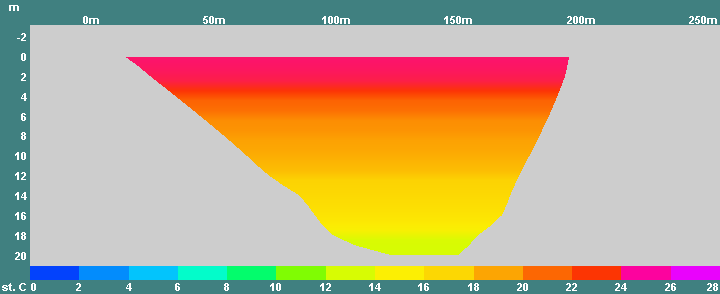 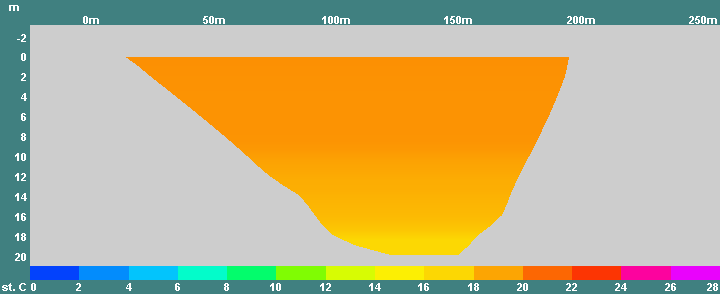 29.7.
9.9.
TEPLOTNÍ STRATIFIKACE
moře - nejvyšší hustota při 2°C, vliv salinity
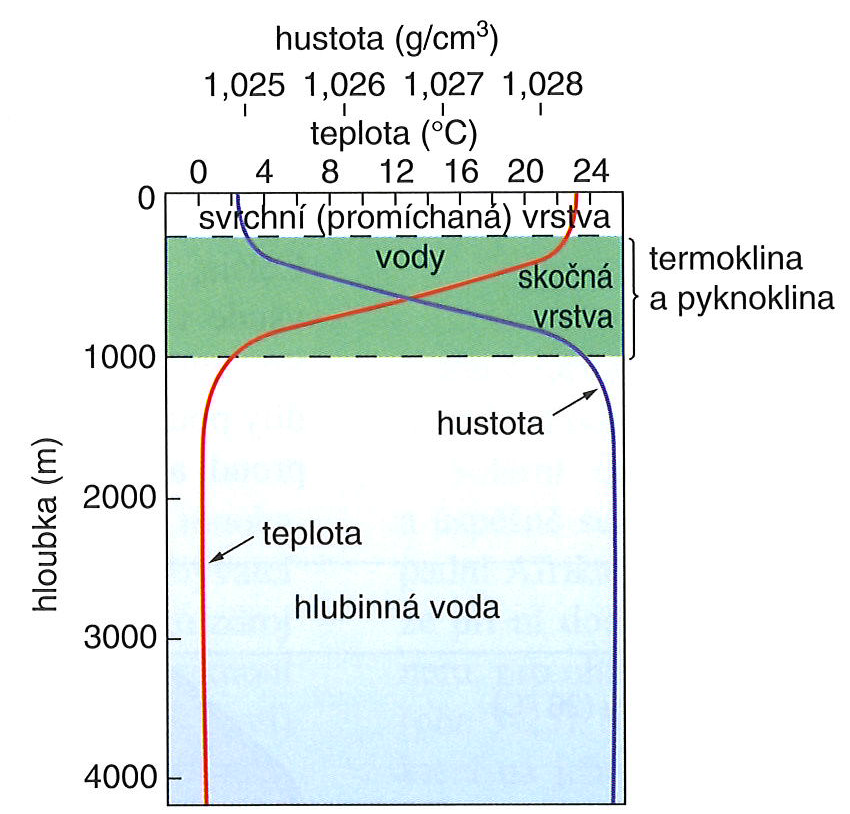 SVĚTLO
proniká jen do určité hloubky – rozptyl, pohlcení
rozdílně podle vlnové délky = barvy
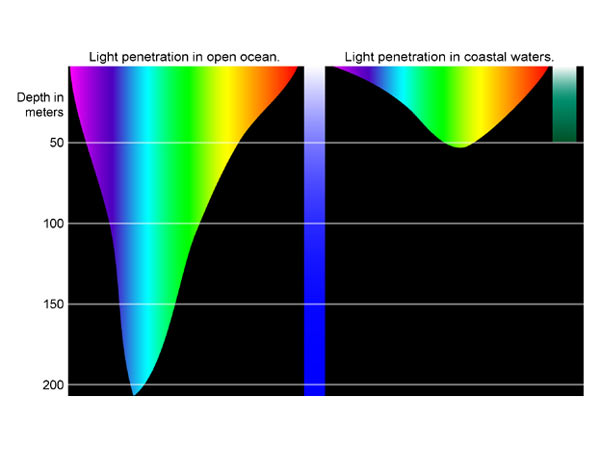 SVĚTLO
proniká jen do určité hloubky – rozptyl, pohlcení
rozdílně podle vlnové délky = barvy
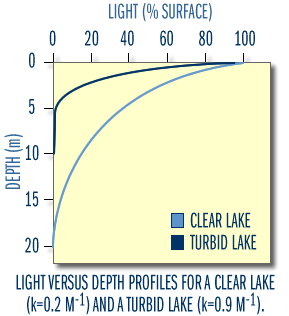 SVĚTLO
pronikání světla určuje různé zóny ve vodě
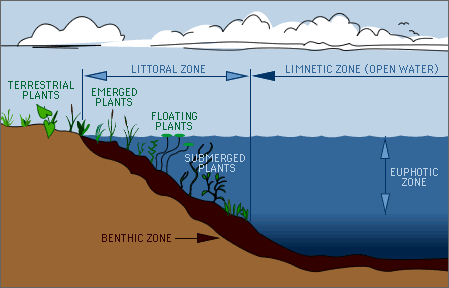 rozdíl v moři a ve sladkých vodách (asi 10x hloubka)
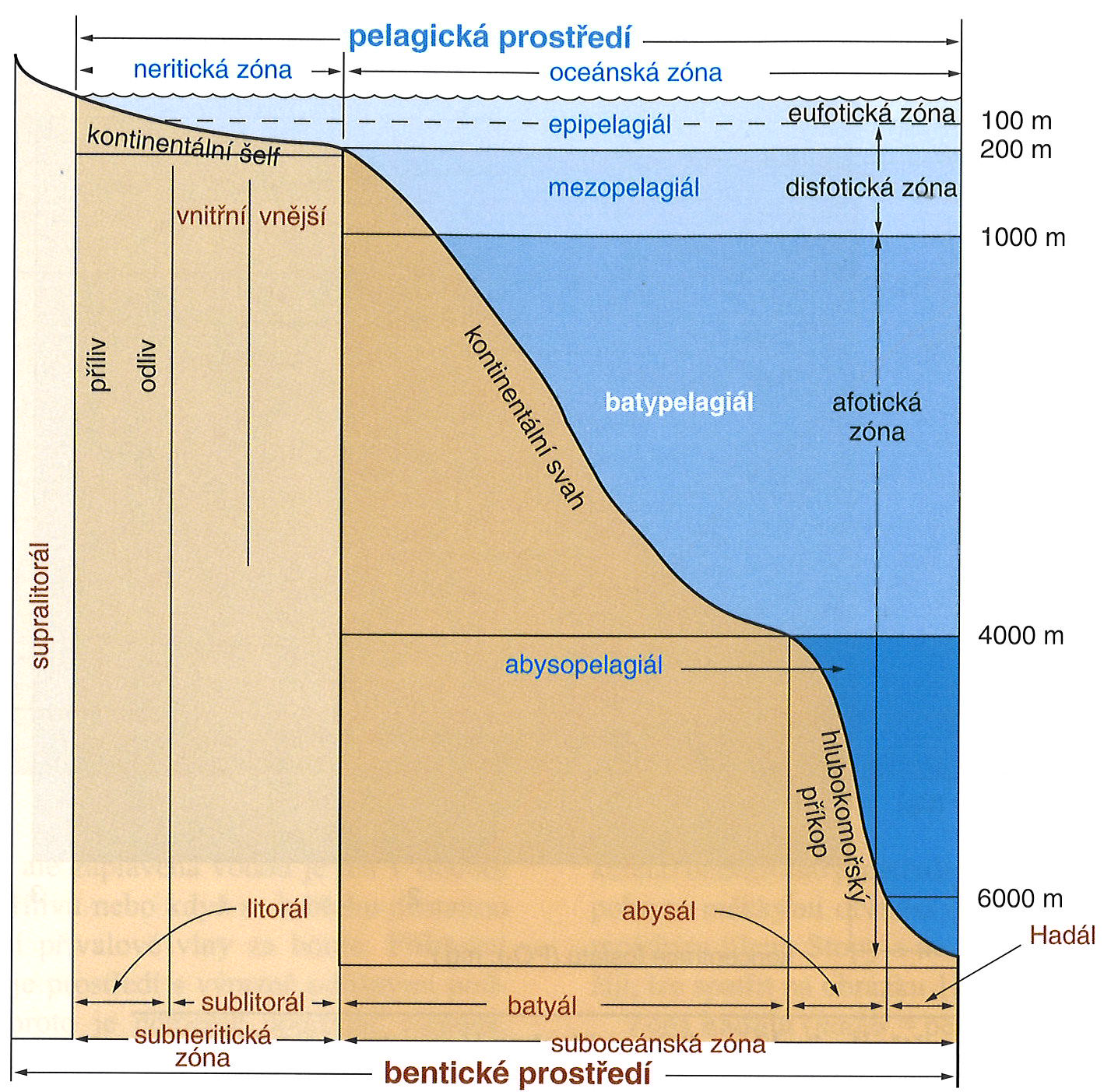 KYSLÍK
složitá situace, mnoho vlivů (teplota, tlak, míchání, ...)
dále významně ovlivněno biologickými procesy
dýchání (i bakteriální rozklad) – snižuje
fotosyntéza (závislá na světle) – zvyšuje
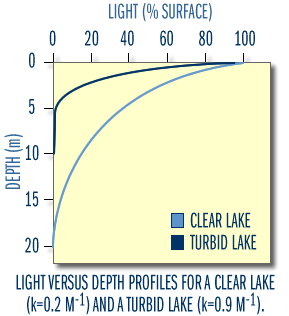 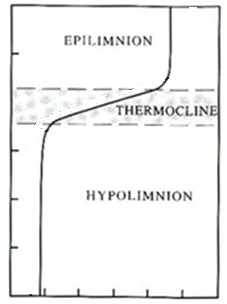 KYSLÍK
složitá situace, mnoho vlivů (teplota, tlak, míchání, biologické procesy)
také se ustavuje stratifikace
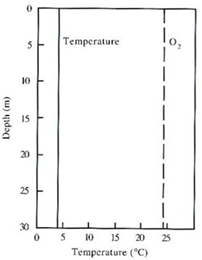 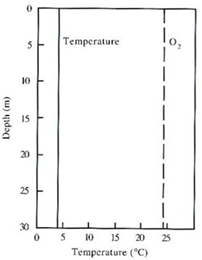 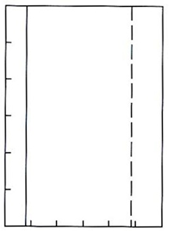 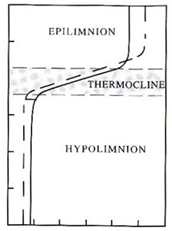 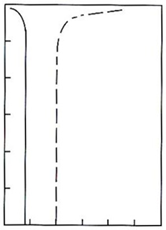 podzim
zima
jaro
léto
KYSLÍK
složitá situace, mnoho vlivů (teplota, tlak, míchání, biologické procesy)
také se ustavuje stratifikace
přehrada Seč, Chrudimka, 2019
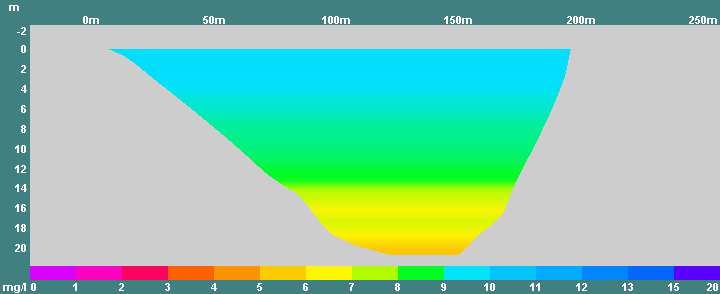 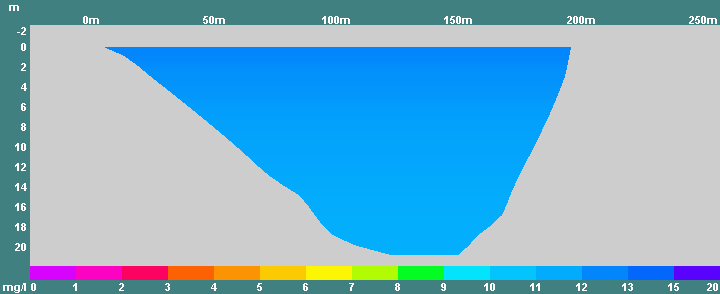 20.5.
25.3.
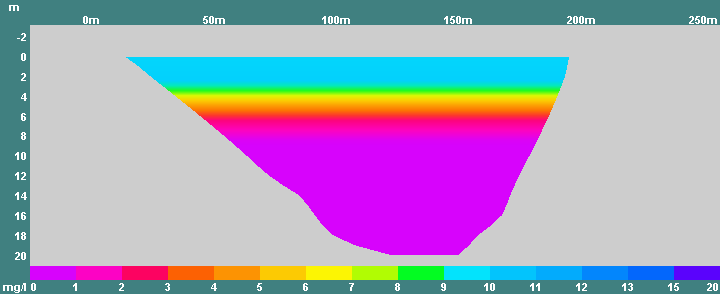 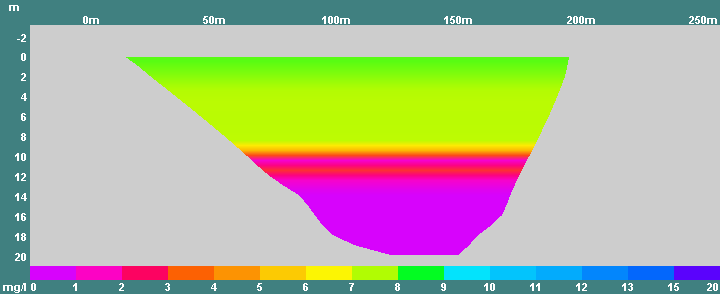 29.7.
9.9.
KYSLÍK
jiná situace v moři, ale také mnoho vlivů, stratifikace
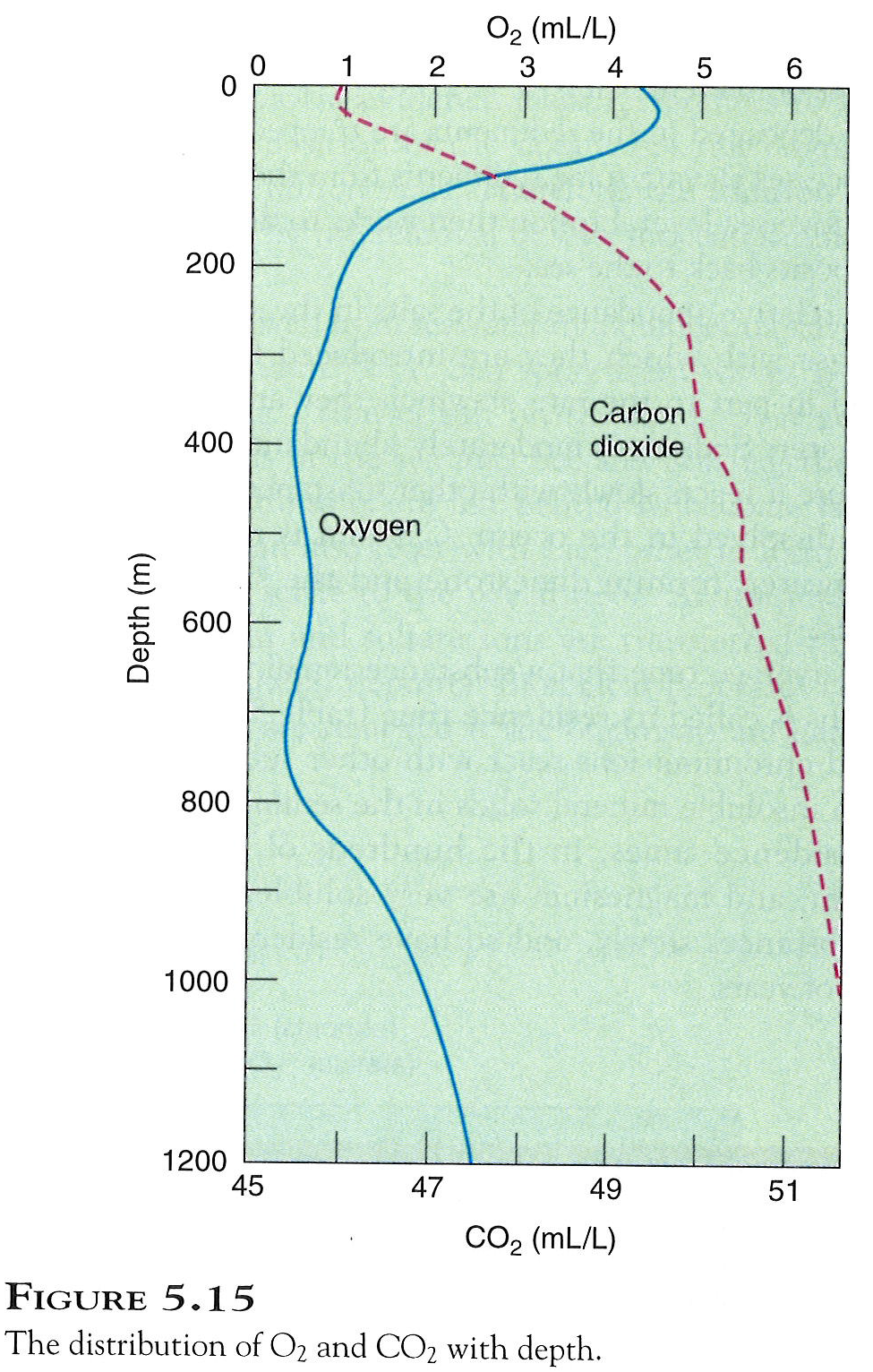 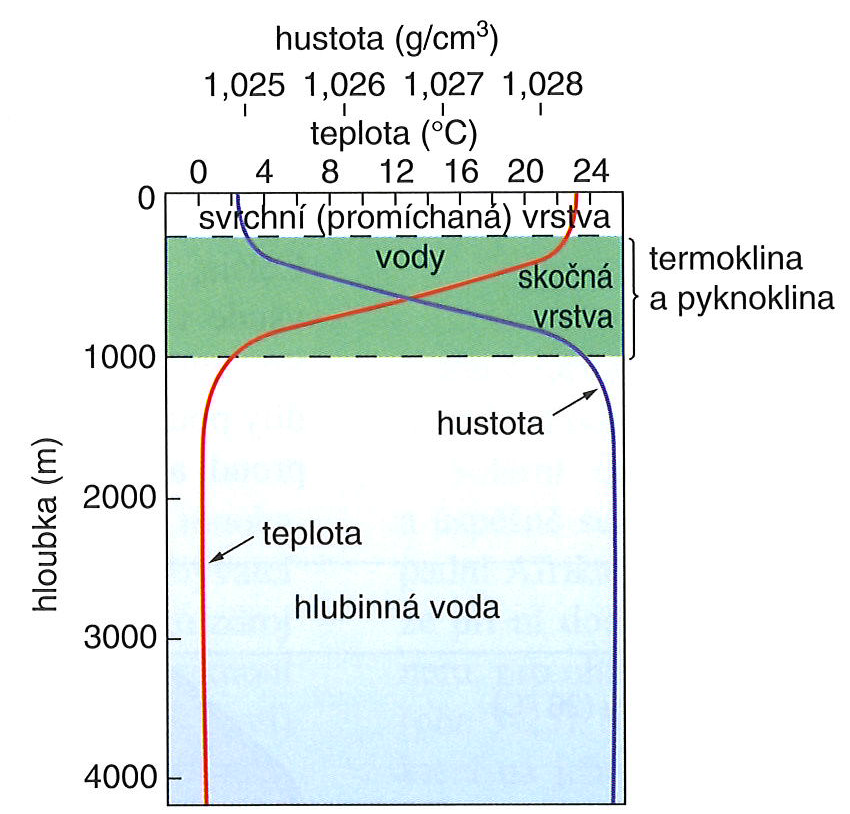 pH
složitá situace, mnoho vlivů (teplota, rozpuštěné látky)
přesto většinou stabilní (tekoucí vody – promíchání, moře – promíchání, obsah chemických látek)
stojaté vody: významně ovlivňují biologické procesy
fotosyntéza (závislá na světle) – zvyšuje pH
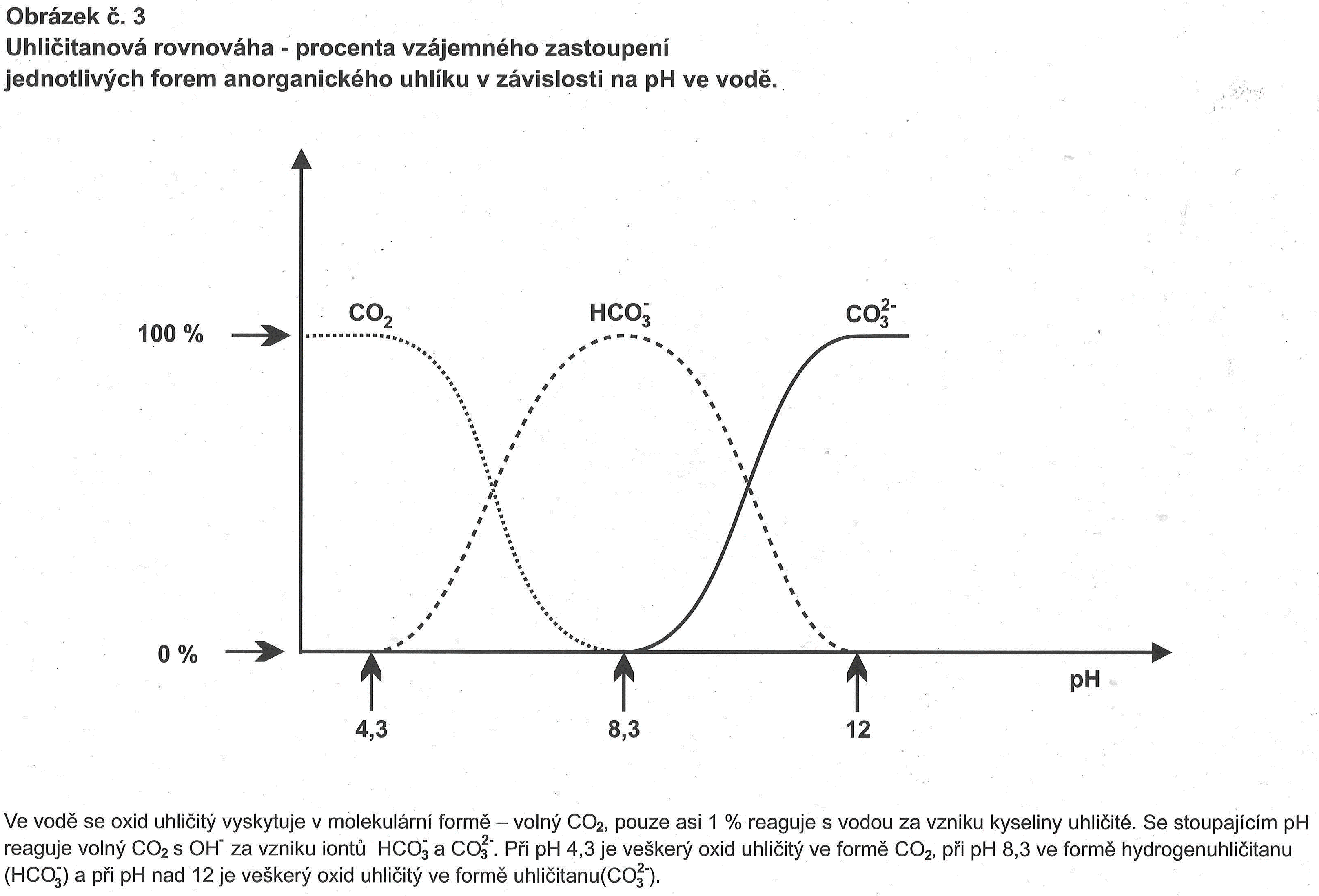 den
noc
pH
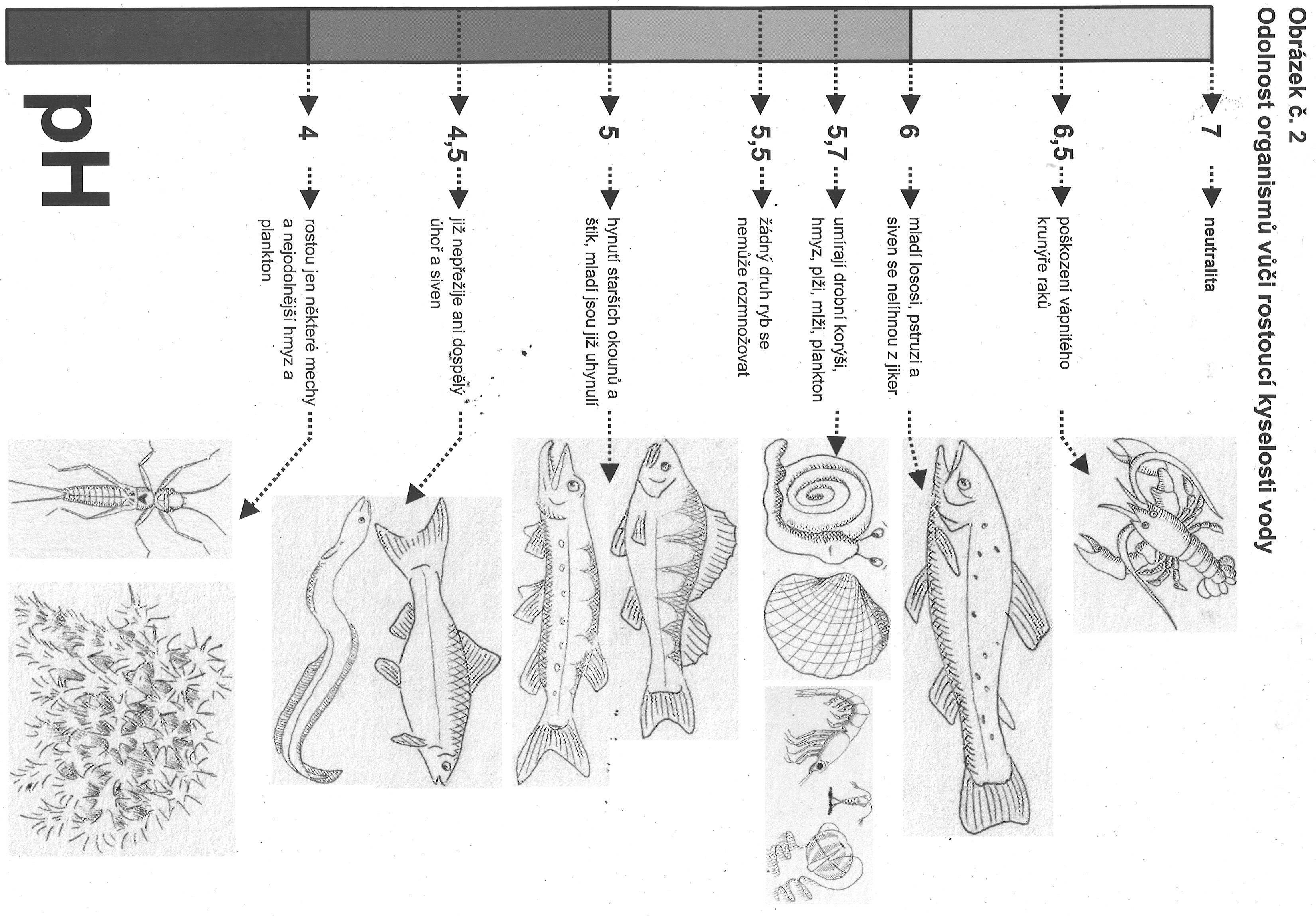 významně ovlivňuje výskyt a život organismů
výkyvy:
fotosyntéza
jarní tání
Děkuji za pozornost
Pokračování za týden:
Mgr. Josef Hotový